Chào mừng thầy cô và các em 
đến với môn Tiếng Việt
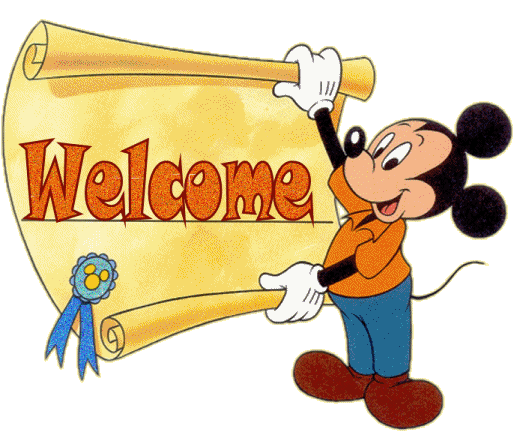 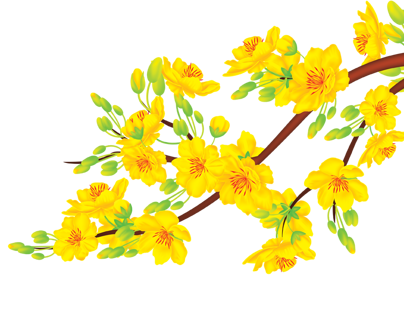 Viết
Chữ hoa Z
Yêu cầu cần đạt
- Viết đúng chữ Z cỡ vừa và cỡ nhỏ.
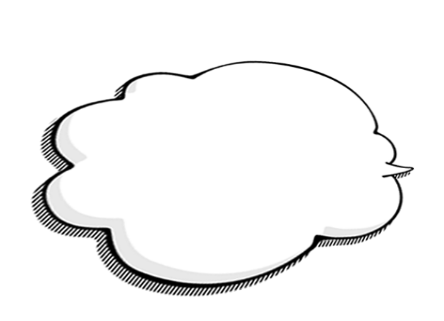 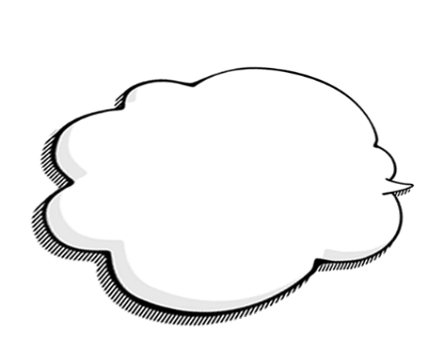 Viết đúng câu ứng dụng:
03
01
Trần Zuốc Toản là người anh hùng nhỏ tuổi.
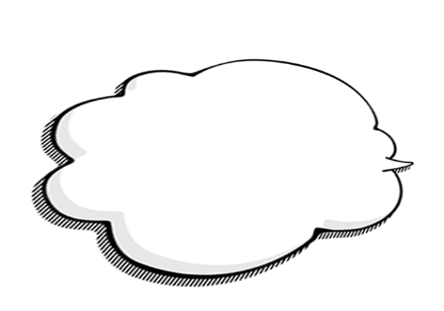 02
- Chữ viết đều nét, đúng cỡ, đúng khoảng cách; giữ vở sạch.
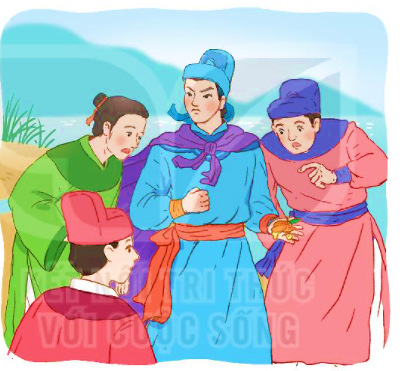 CHỮ HOA Z
Viết chữ hoa Z
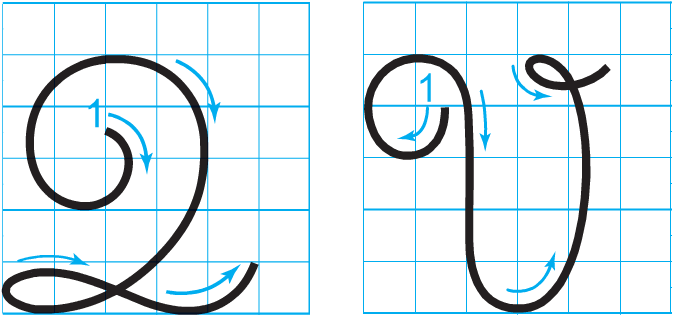 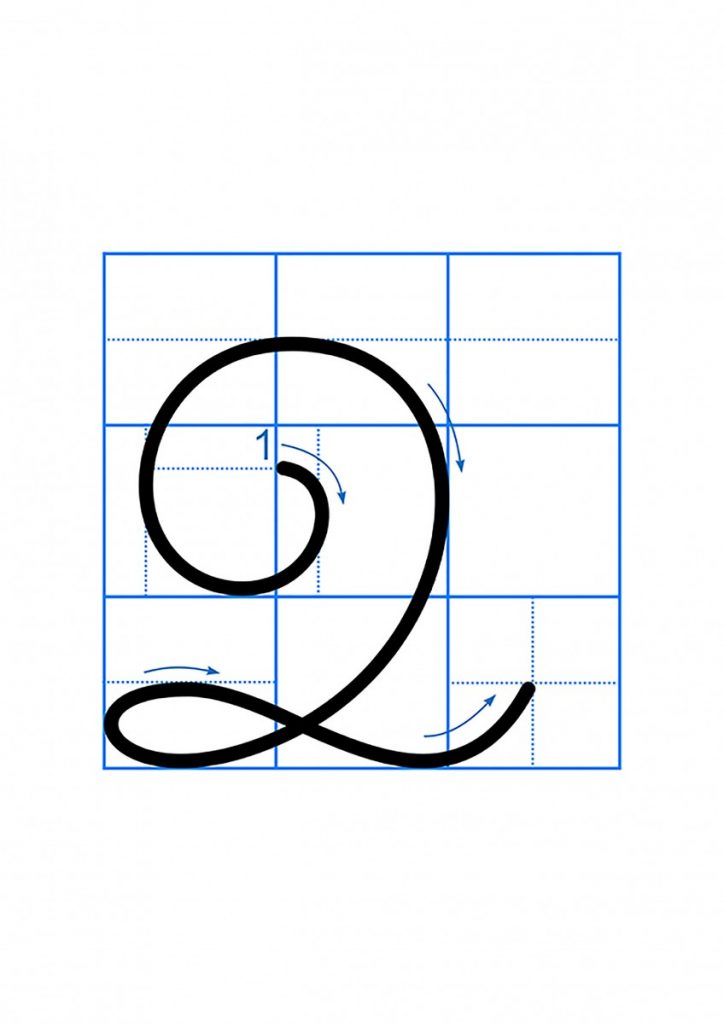 6 ô li
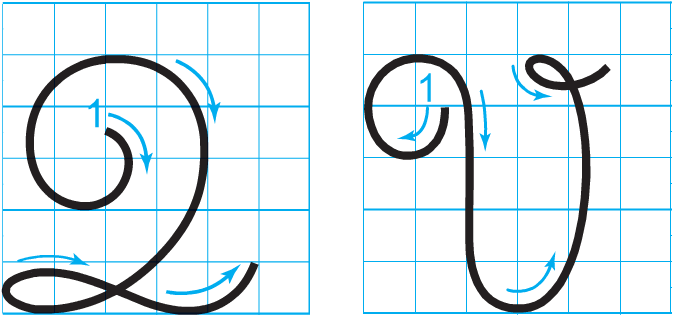 5 ô li
Quan sát và nêu chiều cao, độ rộng của chữ hoa Z?
Chữ hoa Z gồm mấy nét?
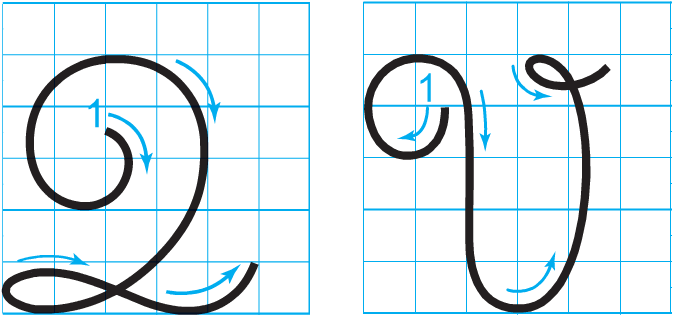 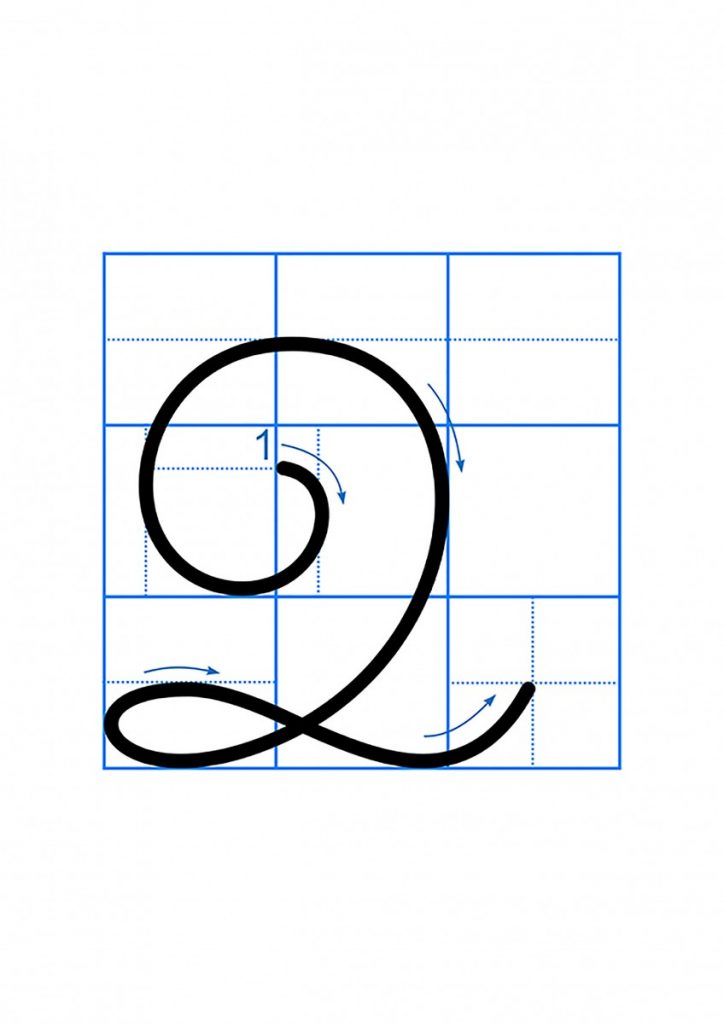 Con có nhận xét gì về chữ hoa Z cỡ vừa và  chữ hoa Z cỡ nhỏ?
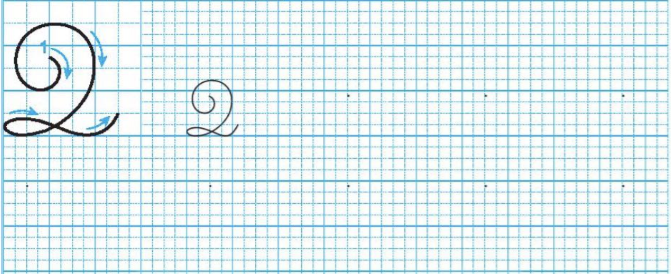 Z
Z
Z
Z
Z
Z
Z
Z
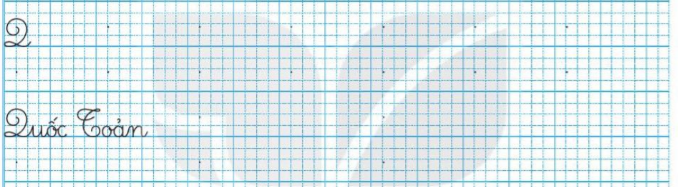 Z
Z
Z
Z
Z
Z
Z
Z
Z
Z
Z
Z
Z
Zuốc Toản
Zuốc Toản
Zuốc Toản
Zuốc Toản
Zuốc Toản
Câu ứng dụng
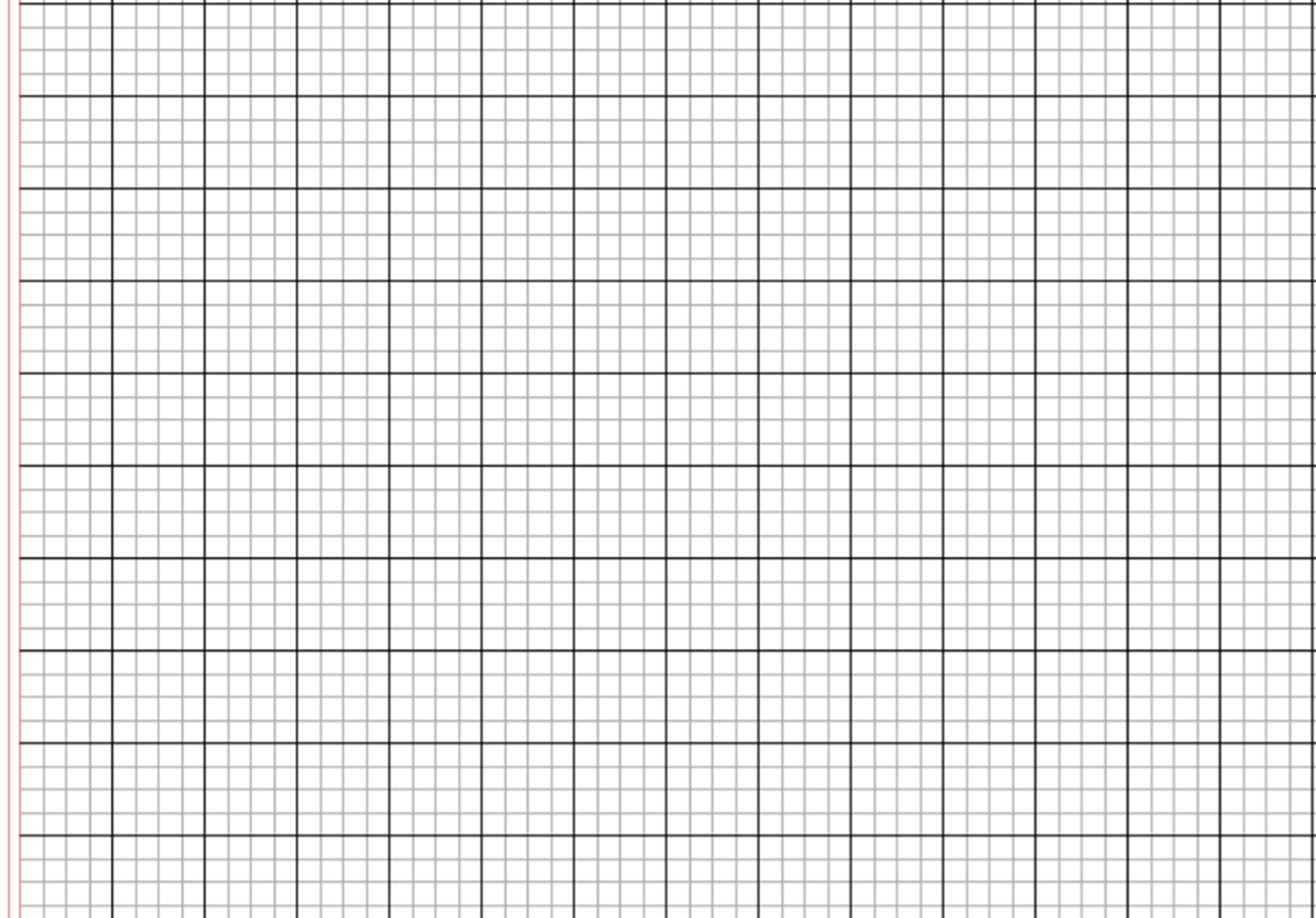 Tǟần ZuǬ Toản là wgưƟ aζ hùng ηỏ ǇuĔ.
- Chữ cái nào được viết hoa? 
- Nêu độ cao của các chữ cái?
 Chữ T. Z,
Chữ T. Z, l, g, h cao 2 li rưỡi
Chữ t cao 1 li rưỡi
Các chữ còn lại cao 1 li
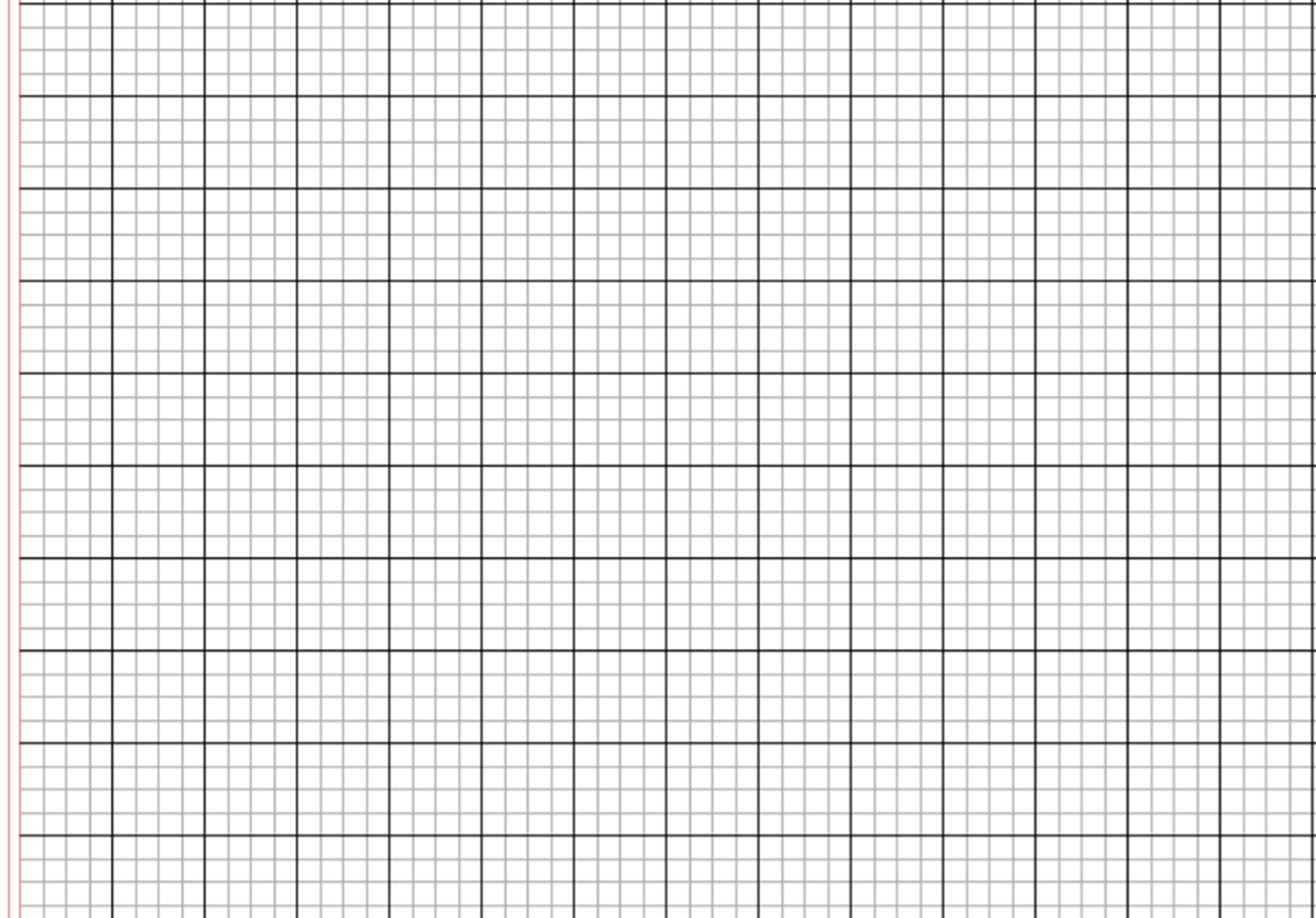 Cách đặt dấu thanh ở các chữ như thế nào?
Tǟần ZuǬ Toản là wgưƟ aζ hùng ηỏ ǇuĔ.
Dấu huyền đặt trên chữ â, a, ơ và chữ u (Trần), (là), (người), (hùng), dấu sắc đặt trên chữ ô, (ZuǬ), dấu hỏi đặt trên chữ a, o và chữ ô  (Toản), (nhỏ), (tuổi).
o
o
o
o
o
o
o
o
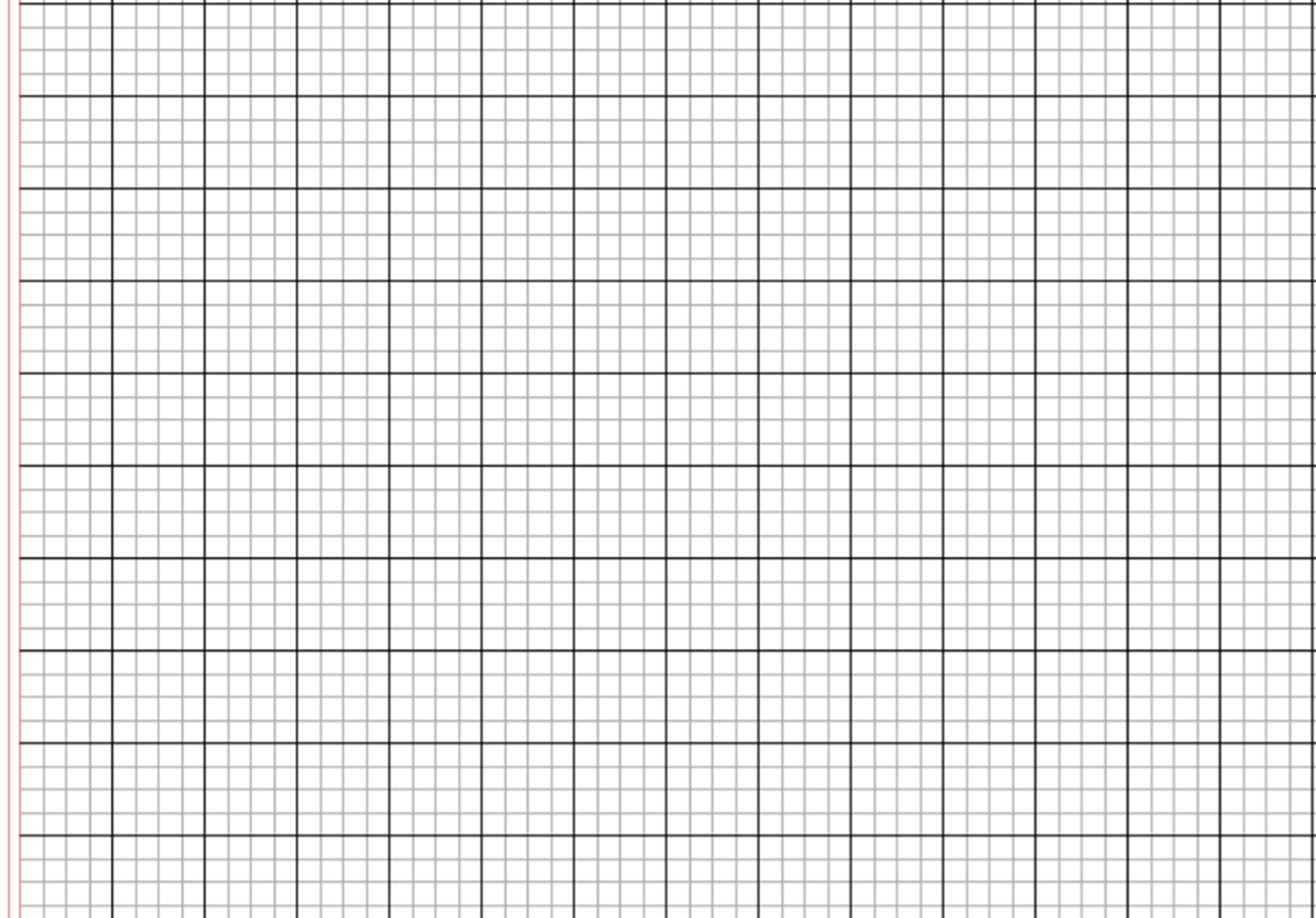 Trần Zuốc Toản là người anh hùng nhỏ tuổi.
Khoảng cách giữa các chữ ghi tiếng như thế nào?
Khoảng cách giữa các chữ ghi tiếng bằng 1 con chữ o.
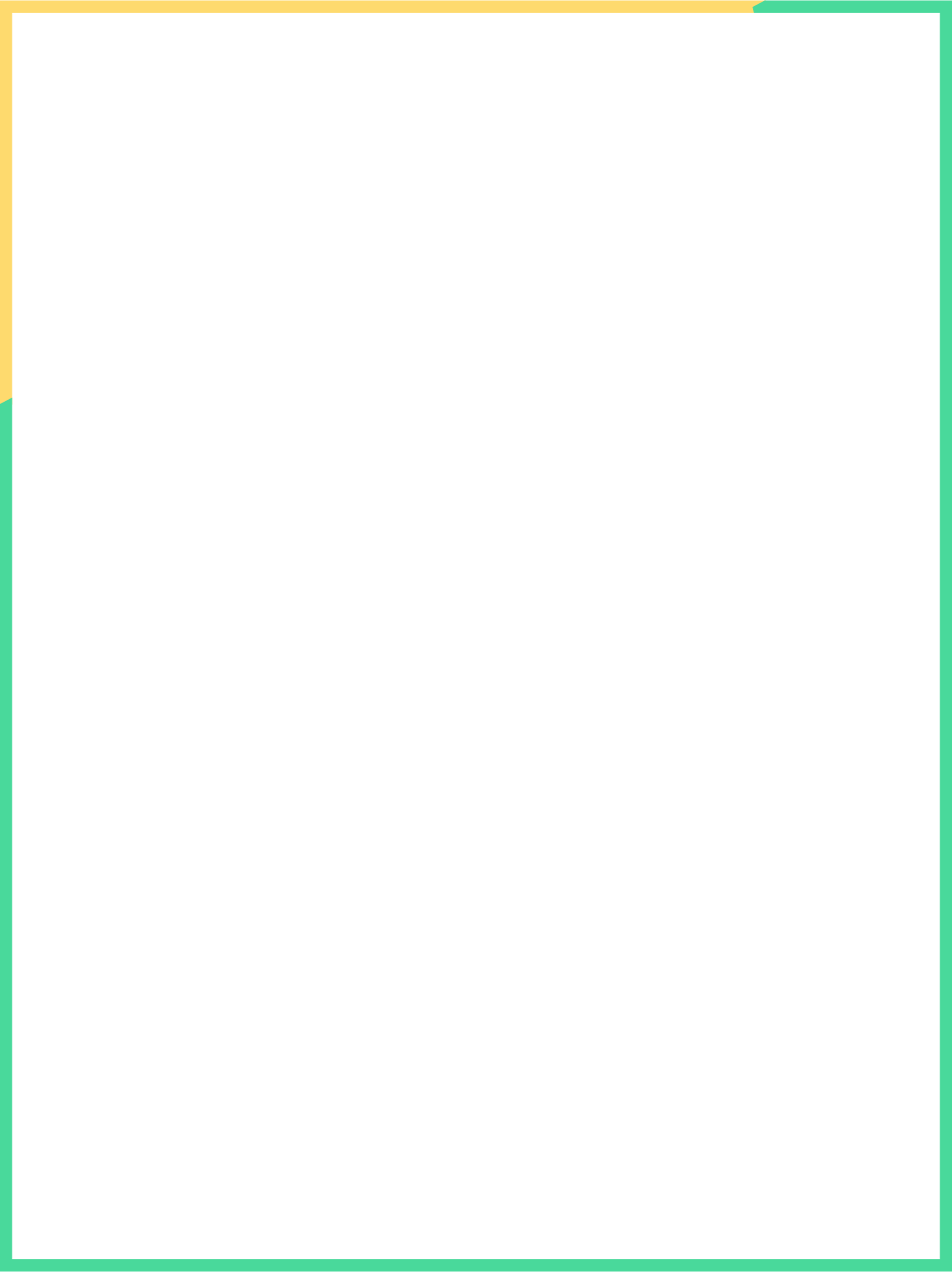 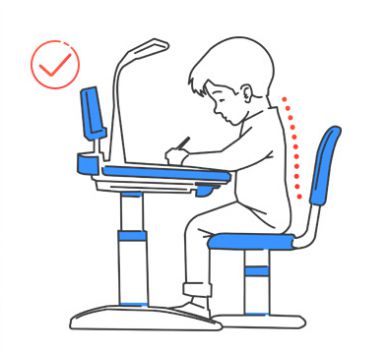 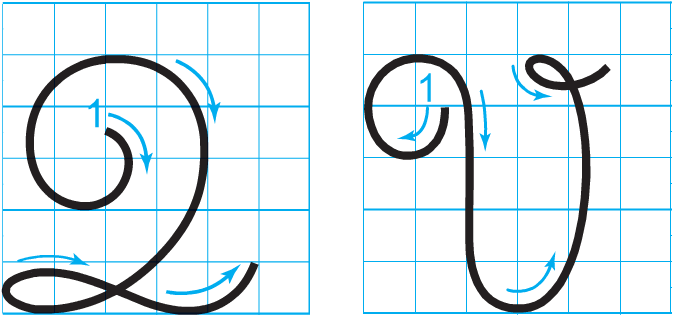 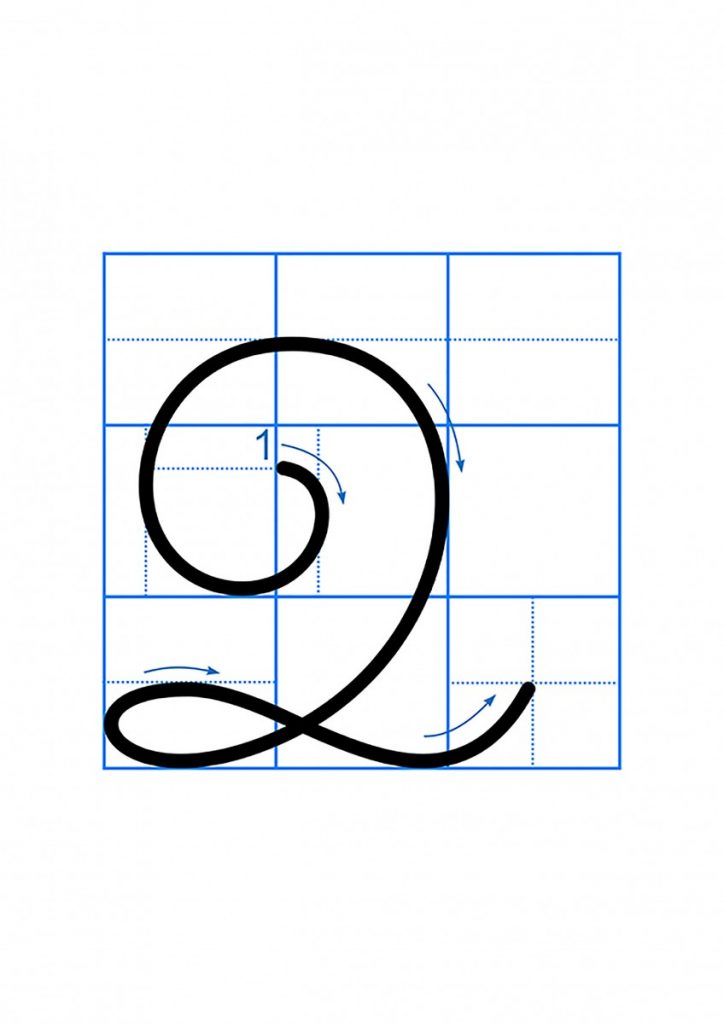 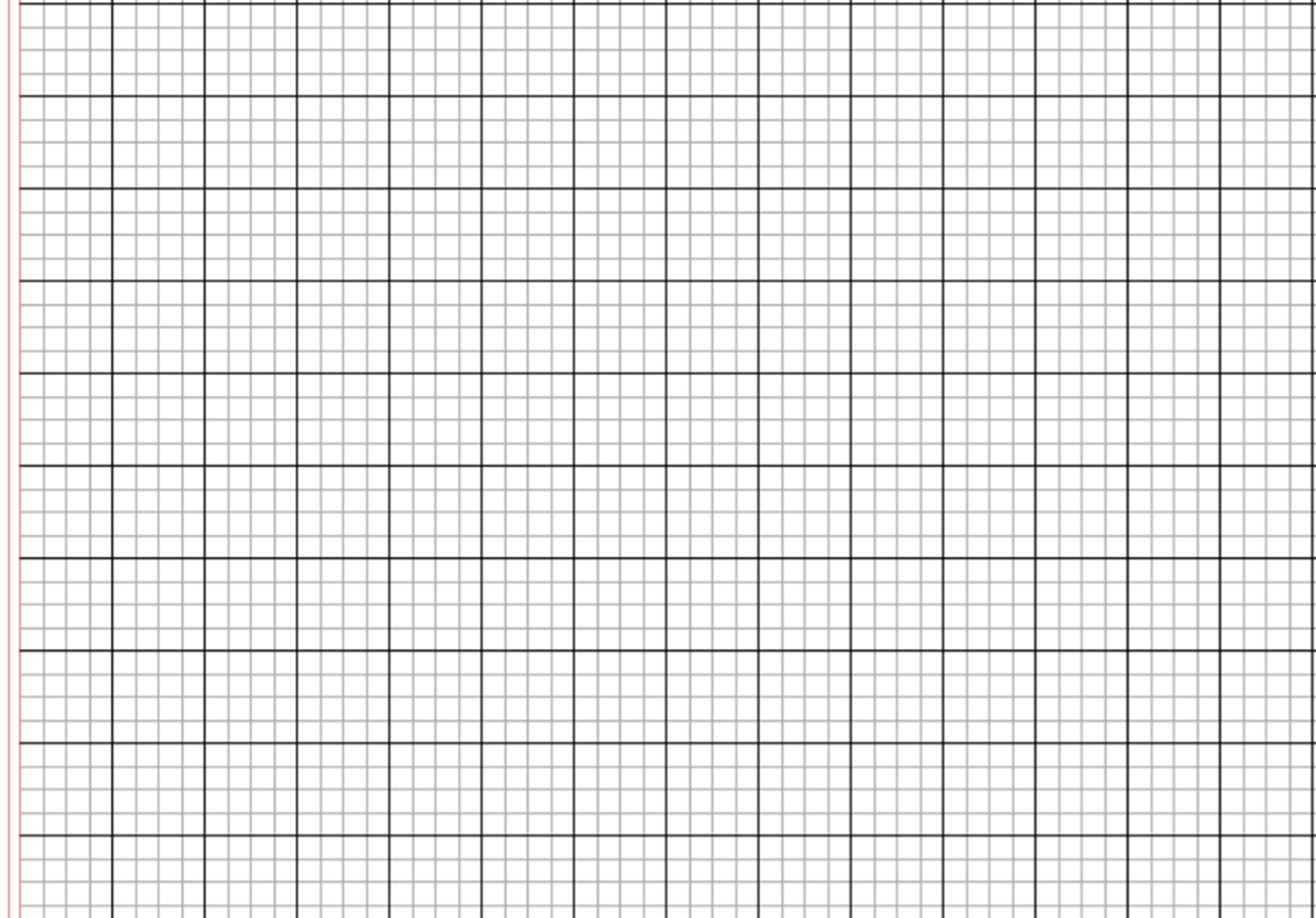 Tǟần ZuǬ Toản là wgưƟ aζ hùng ηỏ ǇuĔ.
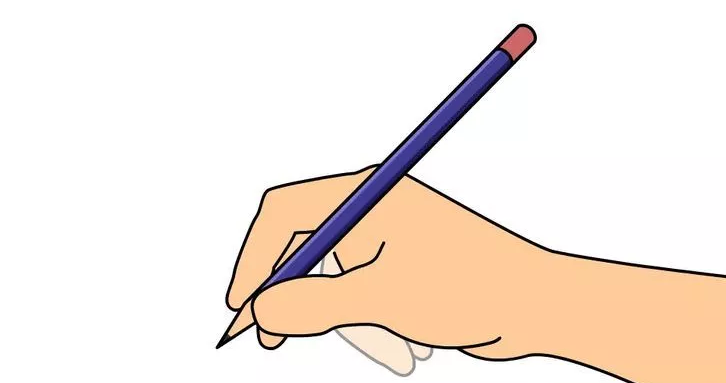 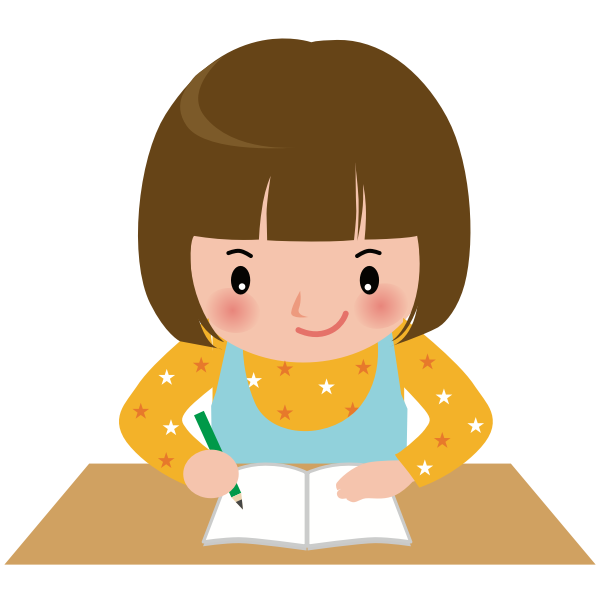 Viết vào vở
Yêu cầu cần đạt
- Viết đúng chữ Z cỡ vừa và cỡ nhỏ.
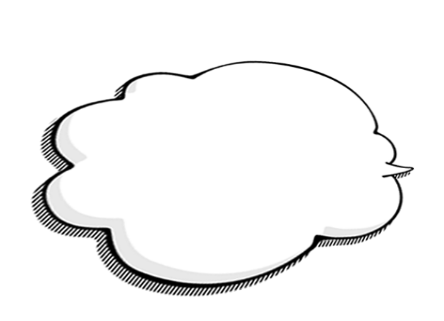 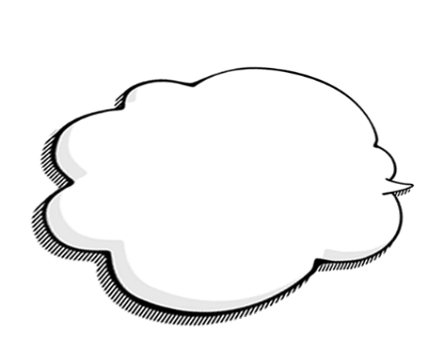 Viết đúng câu ứng dụng:
03
01
Trần Zuốc Toản là người anh hùng nhỏ tuổi.
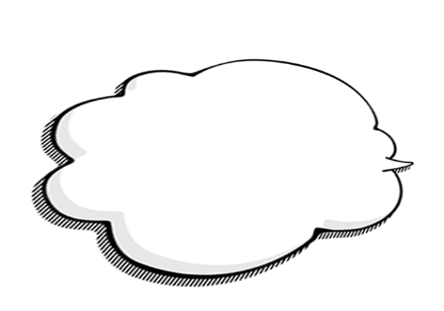 02
- Chữ viết đều nét, đúng cỡ, đúng khoảng cách; giữ vở sạch.
Củng cố, dặn dò